BİLİMSEL ARAŞTIRMA YÖNTEMLERİÜNİTE 6
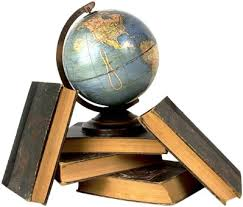 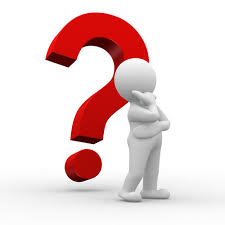 Dr.Ergül Demir
1
VERİ TOPLAMA ARAÇLARI
2
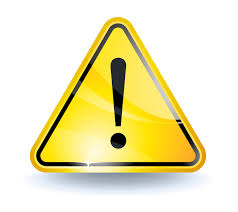 Dikkat!!!
TEST = ÖLÇME ARACI = VERİ TOPLAMA ARACI

TEST 			 	SINAV
(taking a test)		(taking an examination)
3
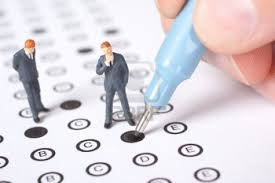 Test Nedir?
Test; 
İyi tanımlanmış belli bir özellik ve belli bir amaç doğrultusunda, bu özelliğe yönelik gözlemlerde kullanılan sistematik gözlem araçlarıdır. 

Ölçülecek özelliğin ve ölçmenin amacının tanımlanması, ölçme sürecinin ve test geliştirmenin ilk iki aşamasını oluşturmaktadır.

Örneğin; 
Sınıf içi ölçmelerde sıklıkla ölçmeye konu olan başat özellik nedir?
Bu özellik hangi amaçlarla ölçülebilmektedir?
4
Ölçme Aracı Kullanma İhtiyacı
Niçin ölçme aracı kullanıyoruz?
Ölçmenin hassaslığını artırmak
Gözlemciden kaynaklanabilecek yanlılığı azaltmak
Tekrar edilebilirlik, doğrulanabilirlik, genellenebilirlik… sağlamak
Psikolojik özelliklerin doğrudan ölçülebilir olmaması.
Psikolojik özelliklerdeki değişkenliğin yüksek olması.
5
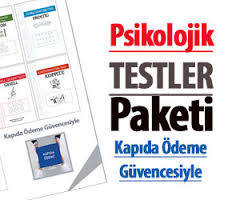 Testlerin Sınıflandırılması
Birçok sınıflandırma yapılmıştır:

Özelliğin ve davranışların doğasına göre;
Maksimum performans testleri
Zeka testleri
Başarı testleri
(Genel) Yetenek testleri
Tipik performans testleri
Tutum testleri
İlgi testleri
Kişilik testleri
6
Faktör/Alt boyut sayısına göre;
Tek boyutlu testler (tek faktör kuramı)
Çok boyutlu testler (çok faktör kuramı)

Puanlama biçimine göre;
Toplam puan alınabilen testler (yapı geçerliği çalışmaları gerekli)
Tek puanlı testler
Çok puanlı testler
Maddelerin bağımsız puanlandığı testler
7
Maddelerin ölçeklenme biçimine göre;
Dichotom maddelerden oluşan testler (Tek tip puanlama)
Polythom maddelerden oluşan testler (Kısmî puanlama)
Sınıflama ve sıralama ölçeğinde maddelerden oluşan testler

Madde türlerine göre;
Yapılandırılmış maddelerden oluşan testler
Yarı yapılandırılmış maddelerden oluşan testler
Yapılandırılmamış maddelerden oluşan testler
8
Uygulama biçimine göre;
Bireysel testler
Grup testleri

Uygulama süresine göre;
Hız testleri
Diğer testler

Teknik özelliklerine göre;
Sınıf içi (öğretmen yapımı) testler
Standart testler
9
Davranış Alanlarına Göre Testler
DAVRANIŞ ALANLARI
DUYUŞSAL
BİLİŞSEL
DEVİNİMSEL
Gözlem formu
Görüşme formu
Kontrol listesi
Ölçek
Envanter
Anket
Gözlem formu
Görüşme formu
Kontrol listesi
Zekâ Testi
Yetenek Testi
Başarı testleri
Yazılı yoklama
Sözlü yoklama
Çoktan seçmeli test
Doğru-Yanlış testleri
Kısa cevaplı test
10
Ölçme Aracının Belirlenmesi
Ölçme aracı kullanma kararı verildi. Kullanılacak ölçme aracı nasıl belirlenebilir?

Sırasıyla;
Kendi kültüründe geliştirilmiş bir araç kullanılabilir.
Uyarlama yapılabilir.
Test geliştirilebilir.
11
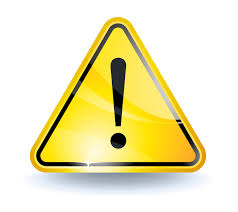 Dikkat!!!
Önceden geliştirilmiş bir araç kullanılacaksa;
Bu araçla ölçülen özellik, amaçlanan özellikle aynı olmalıdır.
Aracın geliştirildiği evren, amaçlanan ölçmede belirlenen evren ile aynı olmalıdır.
Araç, psikometrik özellikleri itibariyle uygun ve yeterli olmalıdır.
Bir deneme uygulaması ve ardından doğrulayıcı çalışmalar yapılmalıdır.
12
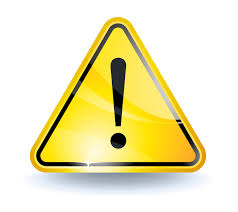 Dikkat!!!
Uyarlama yapılacaksa;
Kendi kültüründe uygun bir araç bulunmadığına dikkat edilmelidir.
Ölçülen özellik açısından kültürler arası eşdeğerlik çalışmaları yapılmalıdır.
Çeviri çalışmalarından sonra, uyarlamada, aracın geliştirilmesinde takip edilen yolun benzeri takip edilmelidir.
Deneme uygulamasından elde edilen veriler üzerinde doğrulayıcı çalışmalar yapılmalıdır.
13